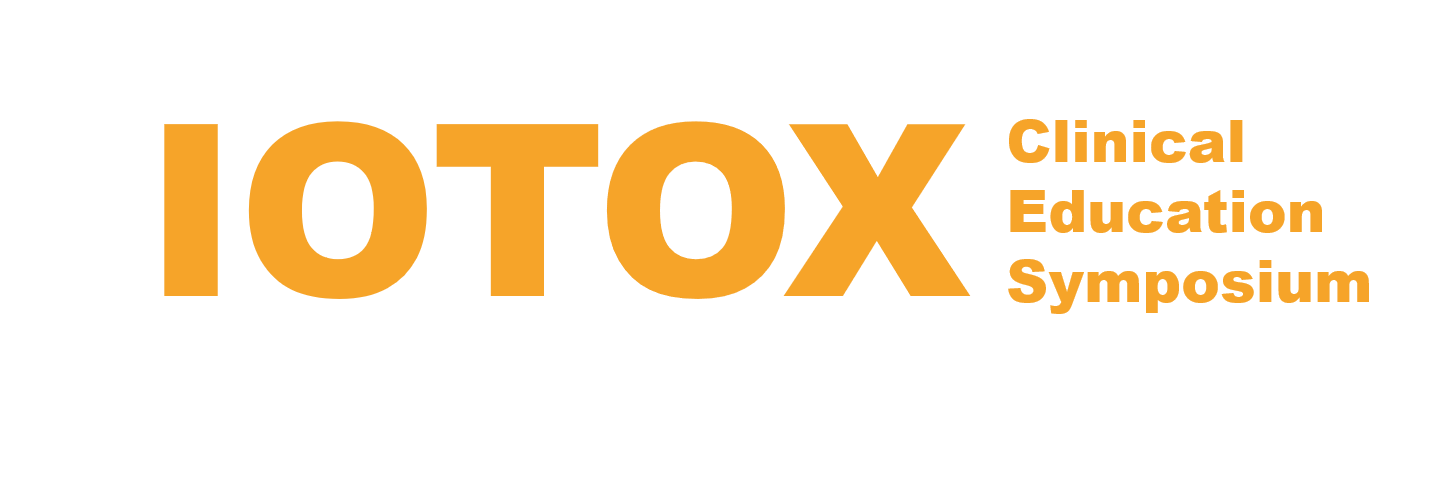 December 3, 2022  |  Hickey Auditorium
Introduction
Welcome Remarks
Ellen Manzullo, MD, Professor, Deputy Division Head, Internal Medicine
8:00-8:05 a.m.
8:05-8:10 a.m.
Overview of Clinical Practice Changes from the MDACC IOTOX Initiative  
Sarah Fayle, Director, Internal Medicine Administration


Session 1: Individual Organ Toxicity Review
Introduction of Keynote Speaker  Yinghong Wang, MD, PhD, 
Associate Professor, Gastroenterology, Hepatology & Nutrition (GHN)
8:10-8:15 a.m.
Keynote Speaker Presentation
Overview of Approach to Clinical Management of Immune-Related  Adverse Events (irAEs)
Douglas Johnson, MD, Associate Professor, Clinical Director of Melanoma,  Vanderbilt University Medical Center
8:15-8:45 a.m.
Common irAEs Presentations
Introduction by moderators Lan Sun Wang, MD, Clinical Assistant Professor,
GHN, and Rodabe Amaria, MD, Associate Professor, Melanoma Medical Oncology
8:45-8:50 a.m.
Dermatologic irAEs
Anisha Patel, MD, Associate Professor, Dermatology
8:50-9:05 a.m.
9:05-9:20 a.m.
Gastrointestinal irAEs  Yinghong Wang, MD, PhD
Hepatic irAEs
Hao Chi Zhang, MD, Assistant Professor, GHN
9:20-9:35 a.m.
Pulmonary irAEs
Ajay Sheshadri, MD, Associate Professor, Pulmonary Medicine
9:35-9:50 a.m.
Join us
Physical location: MD Anderson Main Building, Hickey Auditorium (R11.1400)

Join virtually: See symposium site here
IOTOX
Clinical  Education  Symposium
9:50-10:05 a.m.


10:05-10:15 a.m.


10:15-10:30 a.m.
Endocrine irAEs
Priyanka Iyer, MBBS, Assistant Professor, Endocrine Neoplasia & HD
Panel Discussion Q&A
Break (Raffle Prize Giveaway)
10:30-10:35 a.m.
Rare irAEs Presentations
Introduction by moderators Jamie S. Lin, MD, Assistant Professor, Nephrology  and Ecaterina IIeana Dumbrava, MD, Assistant Professor, Investigational Cancer Therapeutics
10:35-10:45 a.m.
Cardiac irAEsNicolas Palaskas, MD, Assistant Professor, Cardiology
10:45-10:55 a.m.
Hematological irAEs
Thein Hlaing Oo, MD, Professor, Benign Hematology
Neurologic irAEs
Sudhakar Tummala, MD, Professor, Neuro-Oncology
10:55-11:05 a.m.
11:05-11:15 a.m.
Ophthalmologic irAEs
Nagham Salman Baker Al-Zubidi, MD, Assistant Professor, Ophthalmology
Pancreatic irAEs
Anusha Thomas, MBBS, Assistant Professor, GHN
11:15-11:25 a.m.


11:25-11:35 a.m.


11:35-11:45 a.m.


11:45-11:55 a.m.

11:55-12:55 p.m.
Renal irAEs
Ala Abudayyeh, MD, Associate Professor, Nephrology
Rheumatologic irAEs
Huifang Lu, MD, Professor, Rheumatology
Panel Discussion Q&A
Lunch Break (Raffle Prize Giveaway for IOTOX question review)
IOTOX
Clinical  Education  Symposium
Session 2: Multidisciplinary Management of irAEs
Introduction of Keynote Speaker
Bilal Siddiqui, MD, Assistant Professor, Genitourinary Medical Oncology
12:55-1:00 p.m.
Keynote Speaker Presentation
Current Challenges in Treatment of irAEs and Future Directions
Julie Brahmer, MD, Professor, Director of the Thoracic Oncology at Johns Hopkins Kimmel Cancer Center
1:00-1:30 p.m.
Roundtable Case Discussion: Integration of IOTOX and Oncologic Care
1:30-1:35 p.m.
Introduction of Panelists
Yinghong Wang, MD, PhD

Case Discussion:
Gastrointestinal irAEs
Pulmonary irAEs
Neurologic irAEs

External Panelists
John Thompson, MD, Professor, Chair of NCCN Guidelines of Management of Immunotherapy-related Toxicities

Bryan James Schneider, MD, Clinical Professor, Co-chair, ASCO guidelines on the management of adverse events in patients treated with ICIs

Michel Obeid, MD, PhD, Deputy Physician, Responsible of LCIT (Lausanne  Center of Immuno-oncology Toxicities), ESMO guideline panel

Internal Panelists
Bilal Siddiqui, MD, Assistant Professor, Genitourinary Medical Oncology

Amishi Shah, MD, Associate Professor, Genitourinary Medical Oncology

Jennifer Leigh McQuade, MD, Assistant Professor, Melanoma Medical Oncology
1:35-2:30 p.m.
2:30-2:45 p.m.
Break (Raffle Prize Giveaway)
IOTOX
Clinical  Education  Symposium
Bridging the Spectrum of Care: IOTOX and Advanced-Practice Providers
Introduction by moderator Conor Best, MD, Assistant Professor,
Endocrine Neoplasia & HD
2:45-2:50 pm
2:50-3:00 p.m.
Internal Medicine Division Presentation  
Alice Saji, APRN, GHN
3:00-3:10 p.m.
Cancer Medicine Division Presentation
Anishia Rawther-Karedath, Supervisor, APRN, Genitourinary Medical Oncology
3:10-3:20 p.m.
Panel Discussion Q&A
Inpatient Management of irAEs
Introduction by moderators Norman Brito-Dellan, MD, Associate Professor,  and Maria Franco Vega, MD, Assistant Professor, both of Hospital Medicine
3:20-3:25 p.m.
3:25-3:35 p.m.
Hospital Medicine
Joanna-Grace Manzano, MD, Associate Professor, Hospital Medicine
3:35-3:45 p.m.
Emergency Medicine
Maria Susan Gaeta, MD, Assistant Professor, Emergency Medicine
3:45-3:55 p.m.
Panel Discussion Q&A
Closing Remarks
Yinghong Wang, MD, PhD, and Bilal Siddiqui, MD
3:55-4:05 p.m.
5:00-6:00 p.m.
Reception (Rotary House- Apicius Restaurant)